مقدمة في علم النفس الاجتماعي
تعريف علم النفس الأجتماعي :
ـ تعريف كلينبرج : هو الدراسة العلمية لسلوك الفرد في علاقته مع الافراد الاخرين . وهو يهتم بالفرد في موقف اجتماعي .
 تعريف كرتش وكرتشفيلد : هو العلم الذي يدرس سلوك الفرد في المجتمع أي أنه يتناول سلوك الأنسان داخل الجماعة سواء أكانت الاسرة او المدرسة او غير ذلك من الجماعات .
تعريف شريف وشريف : هو الدراسة العلمية لخبرة الفرد وسلوكه وعلاقاتها بالمواقف الأجتماعية المحتوية لمثيرات وتشمل المواقف الاجتماعية كل ما يتفاعل مع الفرد من عناصر الثقافة الأجتماعية مادية ام غير مادية فتشمل الاولى الأدوات والالات المختلفة وتشمل الثانية اللغة , الدين ,المفاهيم ,القيم ,المؤسسات الاجتماعية. 
مما سبق يمكن تحديد مجال هذا العلم على النحو الاتي : 
هو عبارة عن الدراسة العلمية المنظمة للتفاعل الذي يحدث بين الفرد والاخرين .أي الاهتمام بدراسة التفاعل والعمليات .
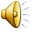 صلة علم النفس الأجتماعي بالعلوم الاخرى
لما كان علم النفس الاجتماعي يدرس الجماعات والأفراد فلا بدأن تكون بينه وبين العلوم الاخرى صلة معينة اذ ان كل العلوم تهتم بشكل وباخر بالسلوك الاجتماعي . من تلك العلوم :

أولا:علم النفس العام:
ان الأتجاه الراهن يميل الى المطابقة بين علم النفس العام وعلم النفس الاجتماعي وترجع هذه المطابقة الى الاتي:
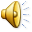 التداخل بين علم النفس العام وعلم النفس الاجتماعي
علم النفس الاجتماعي
علم النفس العام
هدف علم النفس الاجتماعي هو التوصل الى قوانين عامة عن سلوك الفرد .
ويتطلب ذلك فهم العمليات الأساسية التي يتوصل بها الفرد الى تحقيق أهدافه الأجتماعية . 
أي : يحتاج للأجابة عن الأسئلة الاتية:
هدف علم النفس العام دراسة : الدافعية , الادراك ,التعلم . .......
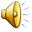 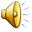 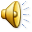 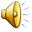 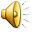 كيف يدرك الأنسان بيئته الأجتماعية
كيف يتعلم كيف السلوك الأجتماعي؟
أن هذه الأسئلة ؟ يمكن أن يحصل عليها عالم النفس الاجتماعي من (عالم النفس المختص في علم النفس العام ) أي أن يطابق المبادىء التي يدرسها علم النفس العام .
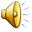 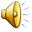 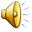 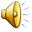 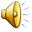 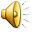 نستنتج من ذلك 
1 ـ أن علم النفس العام هو علم النفس الأجتماعي بالمعنى الواسع لهذا العلم . ذلك أن كل دراسة نفسية للأنسان يتحتم عليها ان تتناوله في بيئته الفيزيائية والأجتماعية معا.
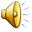 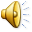 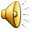 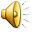 2.أن كلا من عالم النفس الاجتماعي وعالم النفس العام مضطر الى دراسة سلوك الانسان ككائن اجتماعي . اااذ لا يوجد انسان بعيش في معزل عن غيره من الناس .
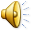 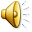 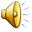 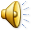 7
أن علماء النفس يميلون للمطابقة بين العلمين فموضوعات علم النفس العام تشتمل على مفاهيم رئيسة ترجع الى علم النفس الأجتماعي كما هو في التطبيع الاجتماعي.
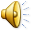 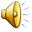 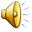 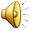 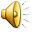 8علم الاجتماع وعلم النفس الاجتماعي
علم النفس الاجتماعي
علم الأجتماع
يدرس الفرد داخل تلك التنظيمات 
اي كيف يتفاعل مع غيره ضمن الجماعة .
يقوم بدراسة العوامل النفسية التي تدخل في تكوين الجماعات .
وبذلك فانه يؤثر في علم الاجتماع
يدرس التنظيمات الاجتماعية وتطورها وما يعتريها من تغيرات .
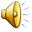 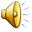 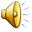 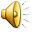 9
هناك ثلاث مستويات في دراسات علم النفس الاجتماعي :
مستوى سلوك الفرد 
مستوى سلوك الجماعة 
مستوى المنظمات والانظمة الاجتماعية
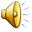 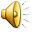 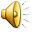 من ذلك يمكن القول أن علم الاجتماع يتطابق مع علم النفس الاجتماعي .
فكلا العلمين يهتم بمظاهر مختلفة لحقيقة لا يمكن تجزئتها :
(الافراد لا يمكن فهمهم بمعزل عن علاقاتهم الاجتماعية مع بعضهم البعض , والعلاقات لا يمكن فهمها منعزلة عن الوحدات التي تتم بينهاهذه العلاقات .
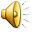 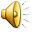 علم النفس الاجتماعي وعلم النفس التكويني
علم النفس التكويني :هو الدراسة العملية لتطور سلوك الفرد في مراحل العمر المختلفة والعوامل المؤثرة في تلك المراحل من وراثة وبيئة .
   ومن الواضح ان الدرس الذي يتعلمه عالم النفس الاجتماعي من هذا الفرع هو عدم المغالاة في قيمة عوامل البيئة الاجتماعة المحيطة بالفرد في اللحظة عند تفسير بعض التغيرات السلوكية والتنبه الى قيمة عوامل النضوج من ناحية , واثر الخبرات الماضية من ناحية اخرى .
  اذ يدرس مثلا كيف تتم عملية التنشئة الاجتماعية , اي تحويل الطفل الى كائن اجتماعي .ويبقى يستخدم الانماط الاجتماعية ويعبر عنها وكيف يبني في داخل نفسه اتجاهاته وارائه عن الاسرة والجماعة التي نشأفي احضانها والتي يعيش  فيها وكيف يترك انطباعاته واثاره على الاخرين .
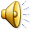 وقد استفاد الباحثون في علم النفس الاجتماعي فعلامن دراسات علم النفس التكويني .فقد ابرزت دراساتهم ان عوامل النضج لها اهمية في تحديدانماط سلوك الطفل فمثلا ان موعد ظهور انماط السلوك الحركي البسيطة محددة بنضوج الانسجة العصبية .كما ان قدرته على تعلم الكلام ترتبط بنضج اجهزة النطق لدى الطفل .
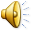 الواجب المنزلي